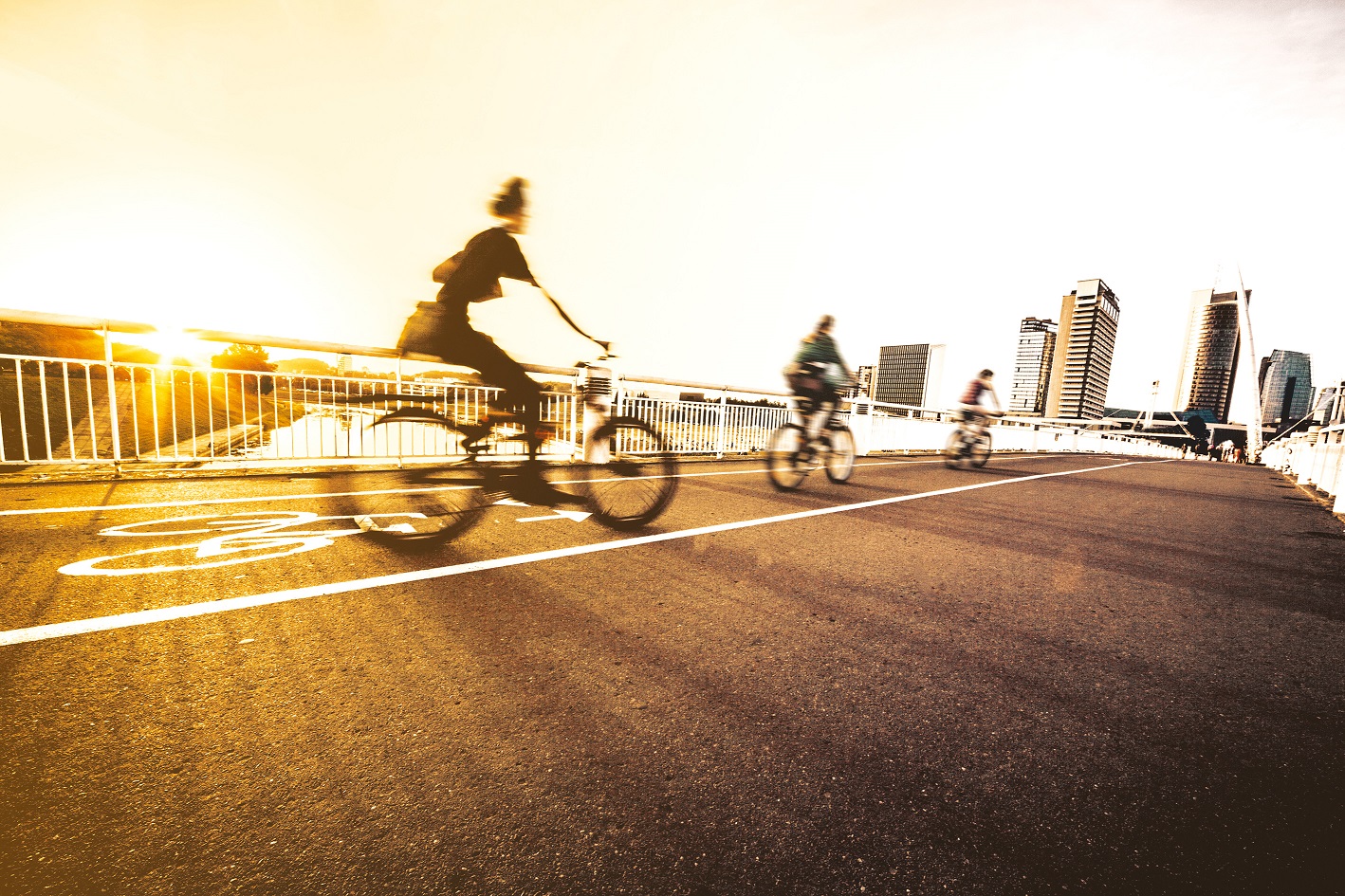 REPORT KAMPANE #SHARE THE ROAD
Partnerstvo s projektom OSA Naprieč Slovenskom
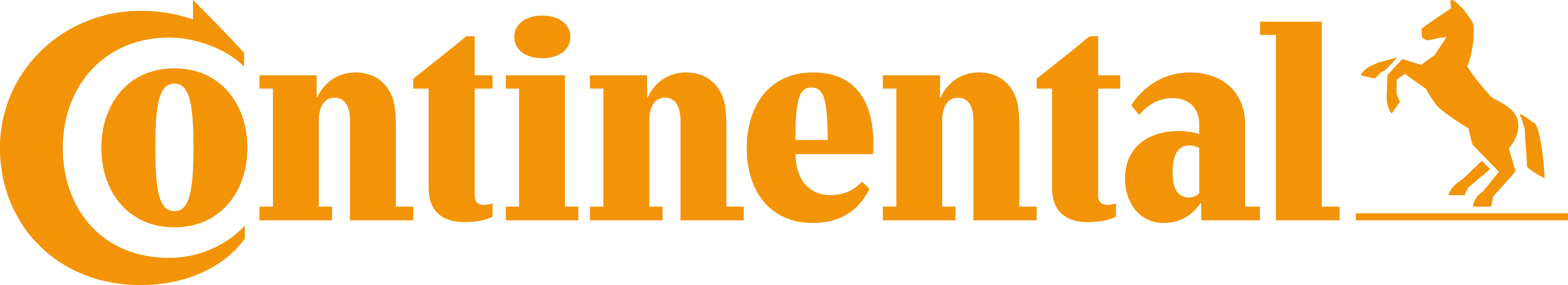 SÚHRNNÝ PREHĽAD PR AKTIVÍT
16 February 2023
Author, © Continental AG
2
TLAČOVÁ SPRÁVA
Cyklisti prejdú 650 km naprieč Slovenskom a otestujú zmeny v zákone o cestnej premávke
23-02-16
Silke Gliemann  © Continental AG
3
MEDIÁLNE VÝSTUPY
Noviny.sk
Spravodajský portál celoštátnej televízie
Link: TU

RU: 167 080
AVE: 1510 €
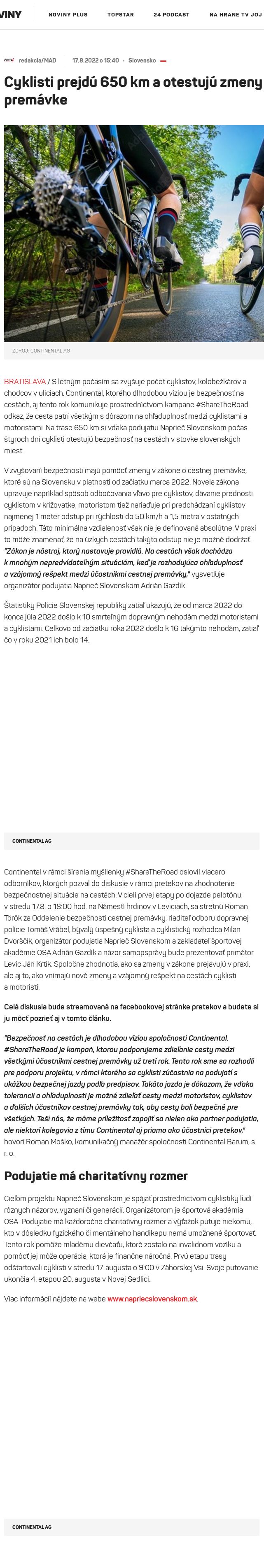 16 February 2023
Author, © Continental AG
4
MEDIÁLNE VÝSTUPY
TASR
Tlačová agentúra SR


RU: 1800
AVE: 250 €
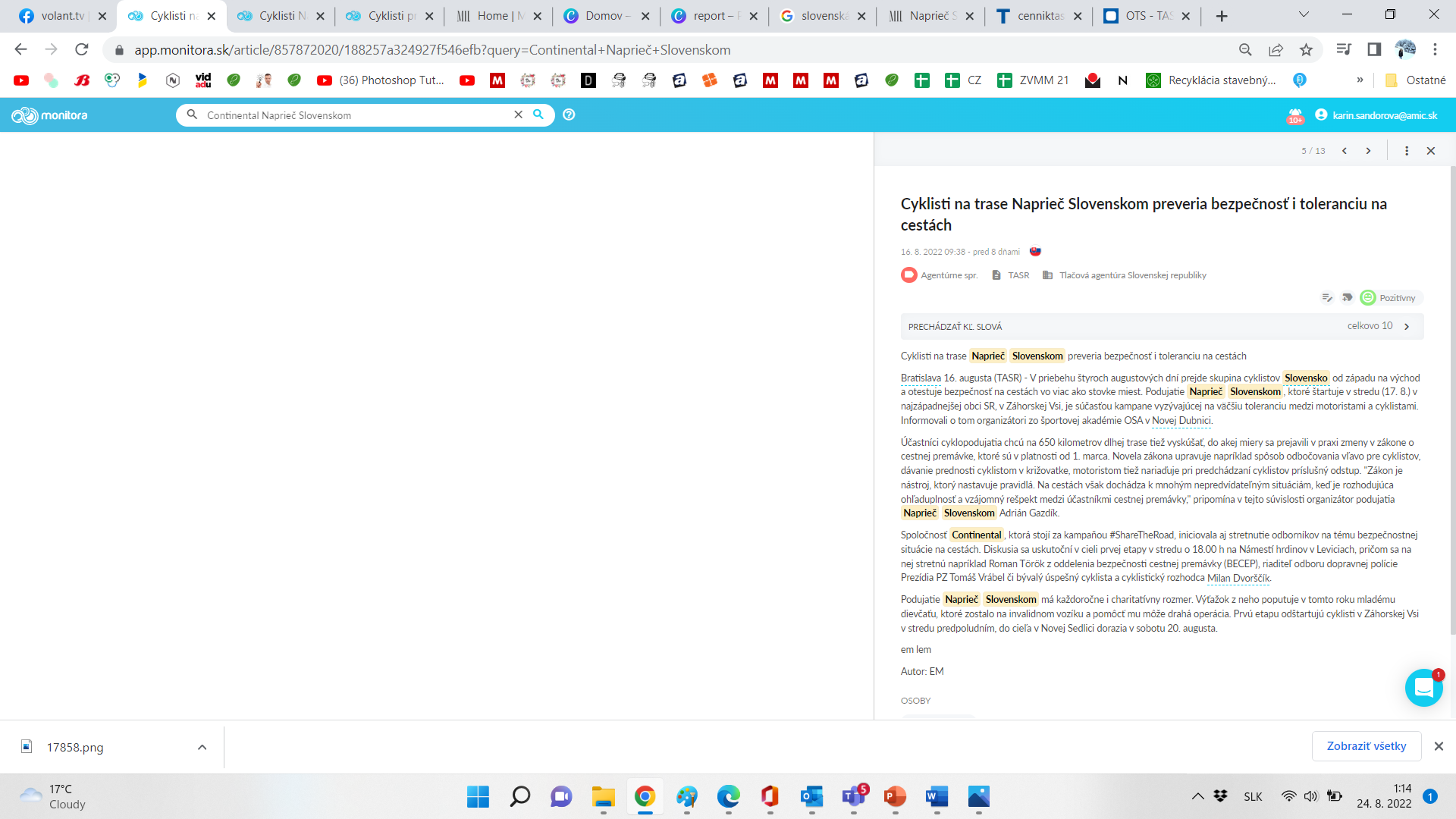 16 February 2023
Author, © Continental AG
5
MEDIÁLNE VÝSTUPY
Teraz.sk
Spravodajský portál TASR
Link: TU

RU: 23 160
AVE: 950 €
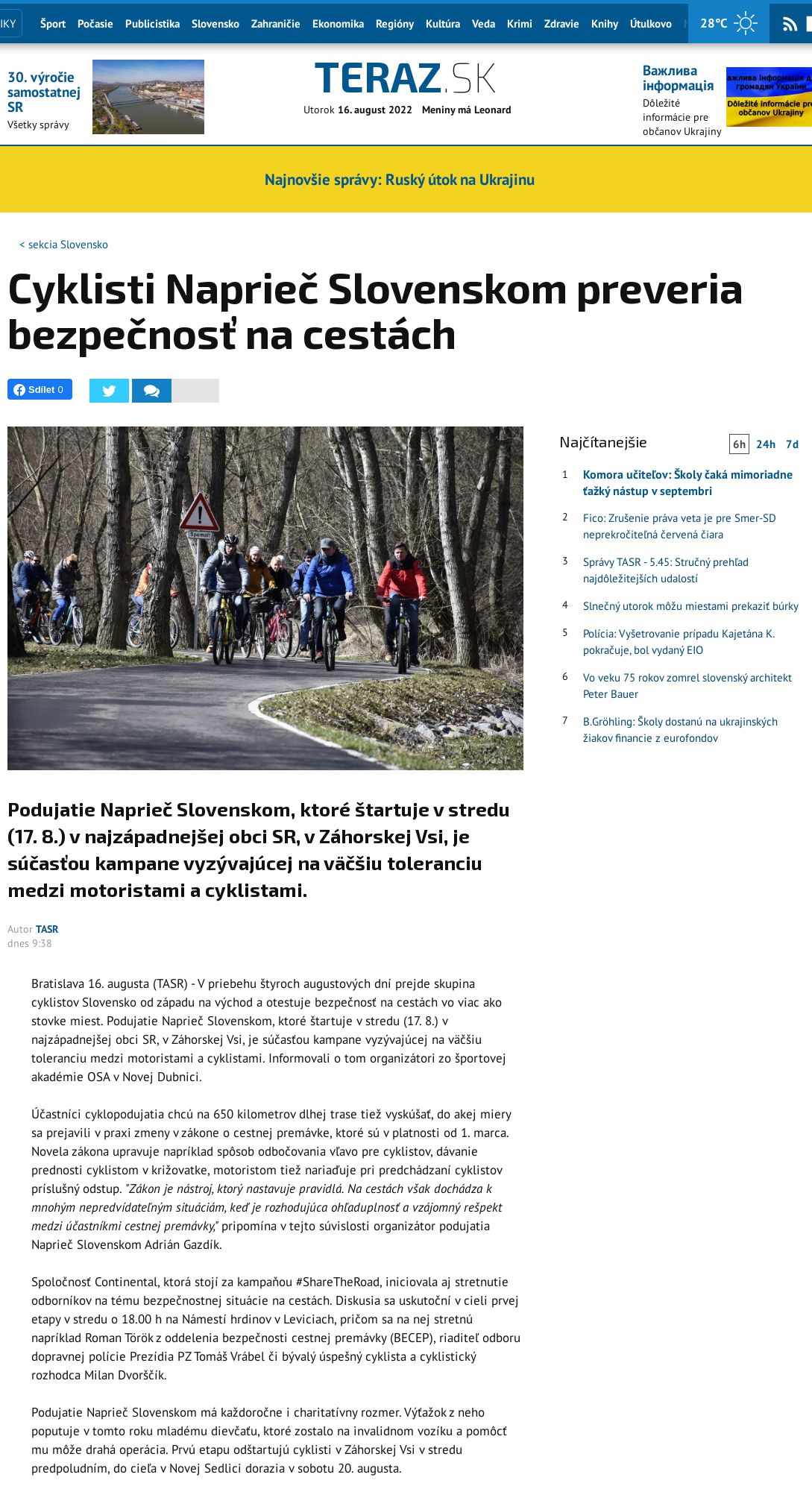 16 February 2023
Author, © Continental AG
6
MEDIÁLNE VÝSTUPY
FUN Rádio
Celoslovenská rozhlasová stanica

RU: 450 000
AVE: 270 €
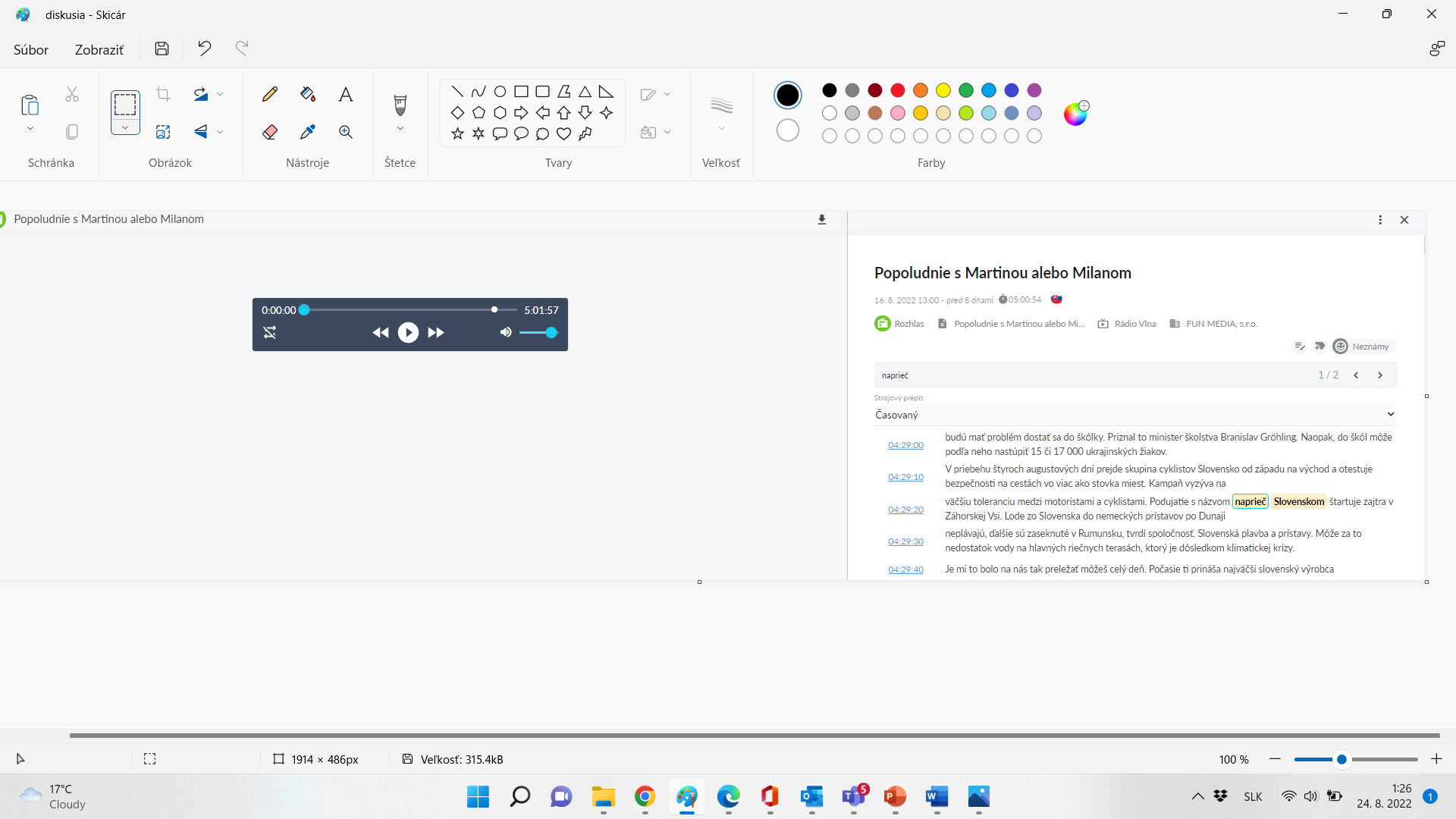 16 February 2023
Author, © Continental AG
7
MEDIÁLNE VÝSTUPY
RTVS Góly - body – sekundy
Celoslovenská televízna stanica

RU: 131 820
AVE: 480 €
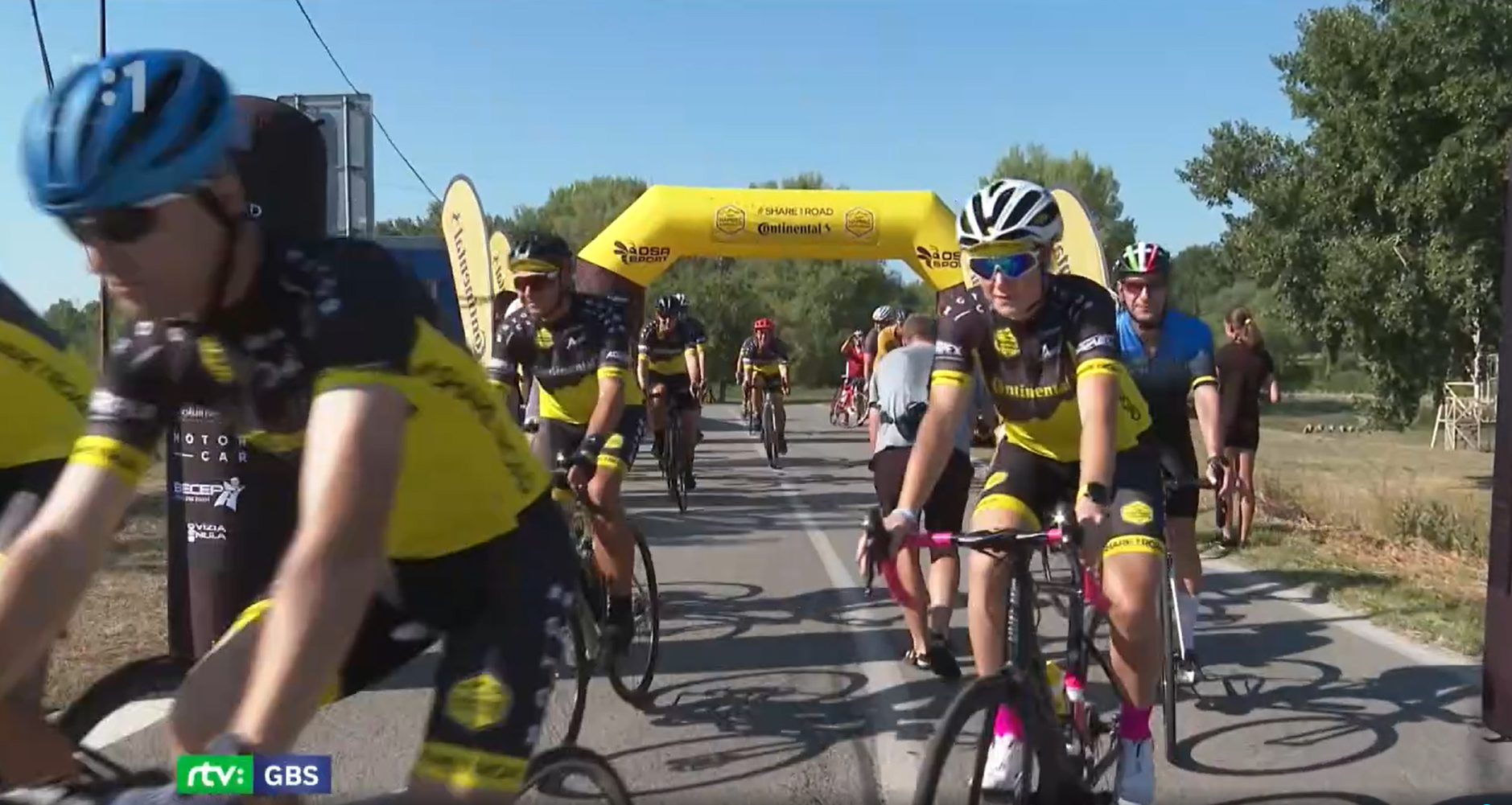 16 February 2023
Author, © Continental AG
8
MEDIÁLNE VÝSTUPY
Leviceonline.sk
Spravodajsko-spoločenský regionálny portál
Link: TU

RU: 1000
AVE: 180 €
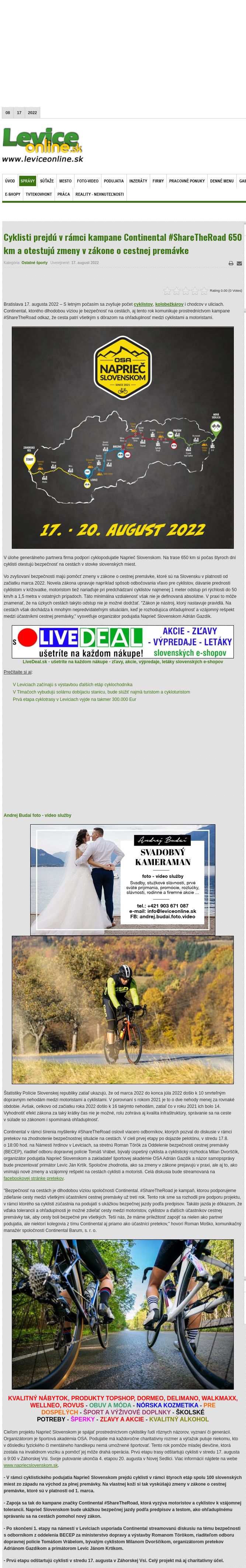 16 February 2023
Author, © Continental AG
9
MEDIÁLNE VÝSTUPY
Benzin.sk
Auto-moto online portál
Link: TU

RU: 1000
AVE: 250 €
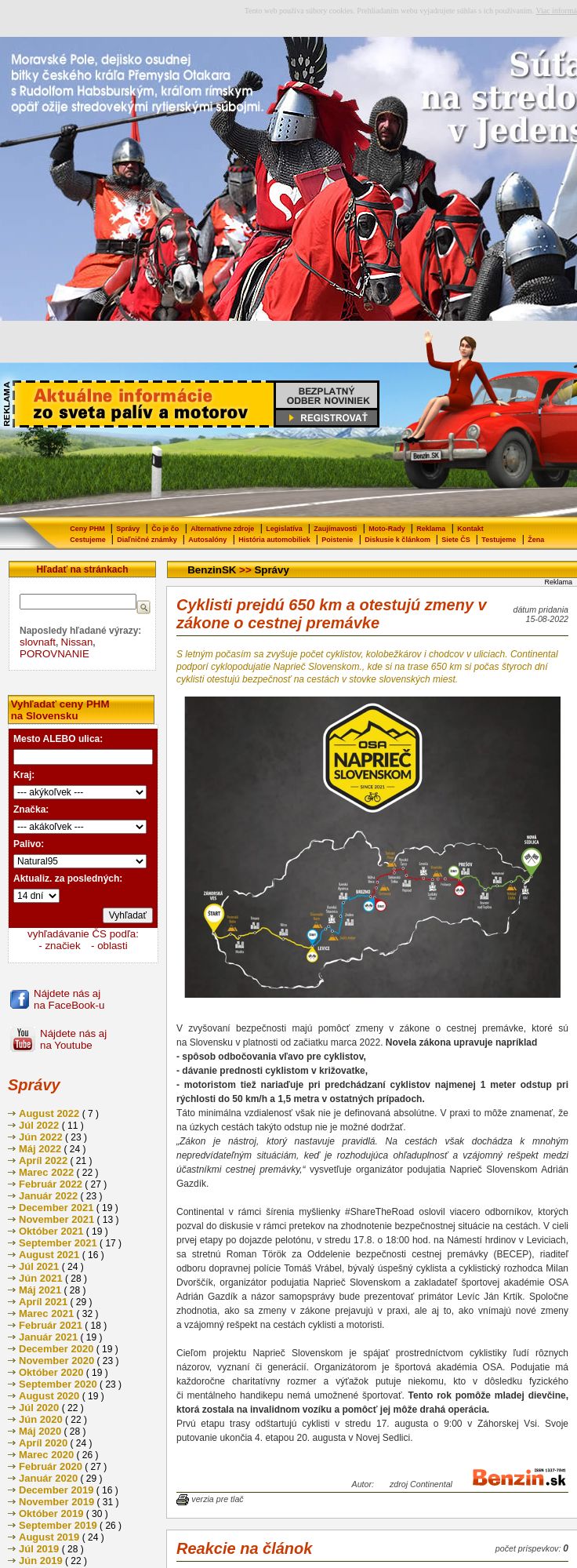 16 February 2023
Author, © Continental AG
10
MEDIÁLNE VÝSTUPY
Milliardcity.com
Lifestylový online magazín
Link: TU

RU: 2200
AVE: 200 €
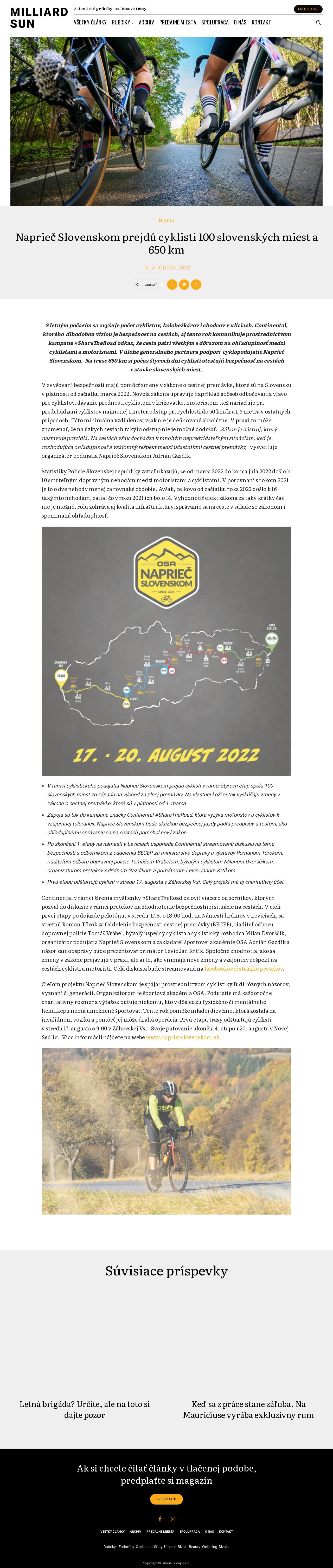 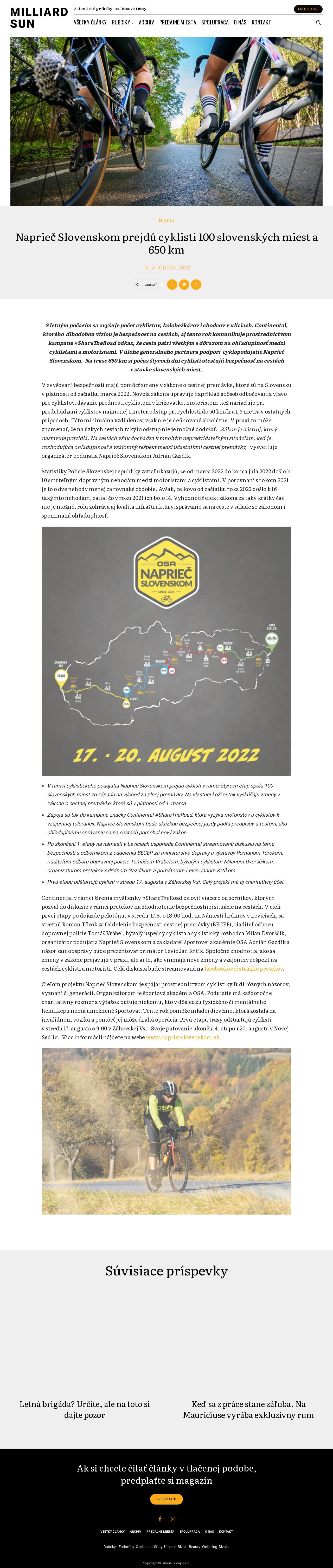 16 February 2023
Author, © Continental AG
11
MEDIÁLNE VÝSTUPY
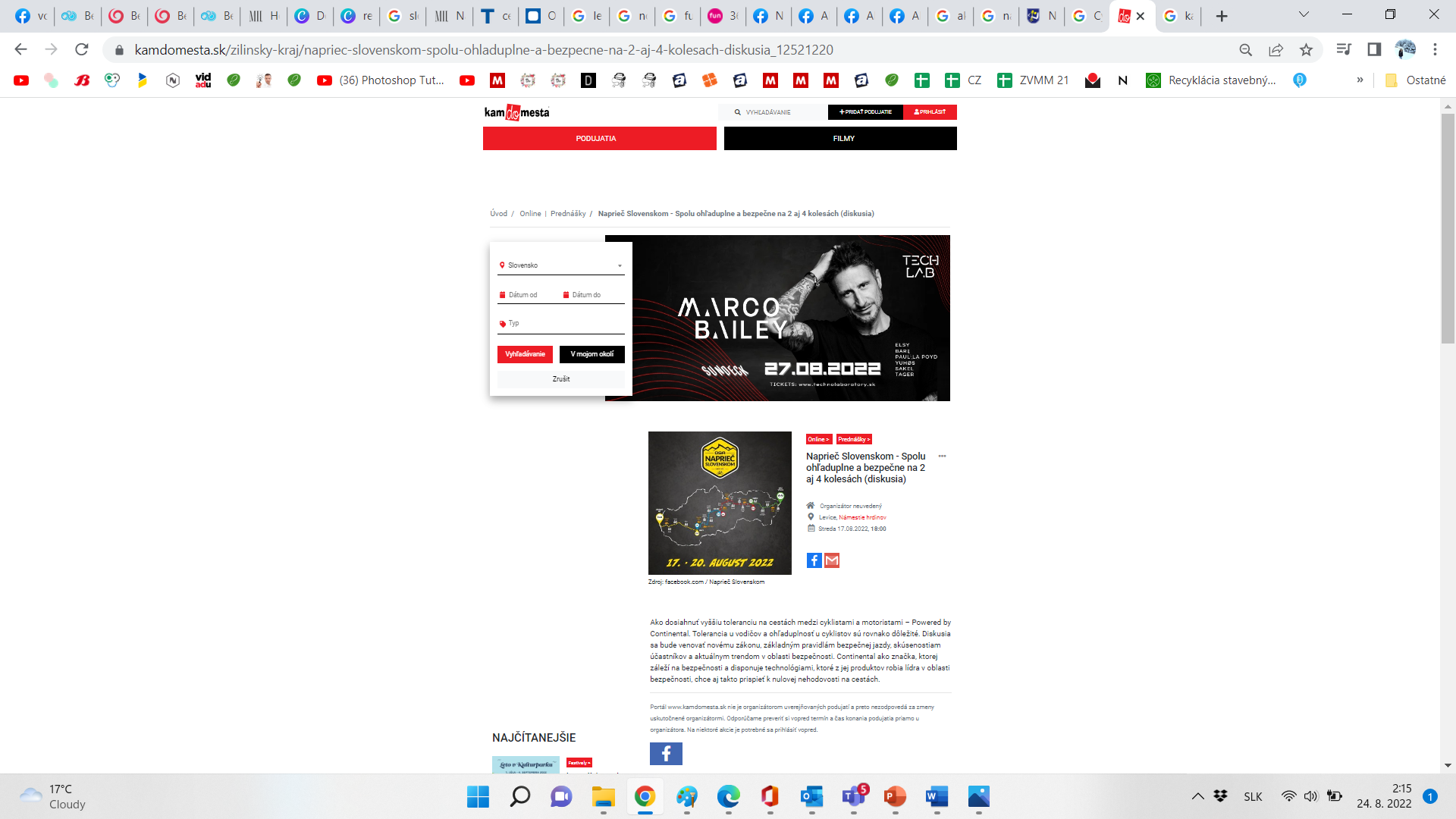 Kamdomesta.sk
Kultúrny informačný webportál
Link: TU

RU: 8500
AVE: 200 €
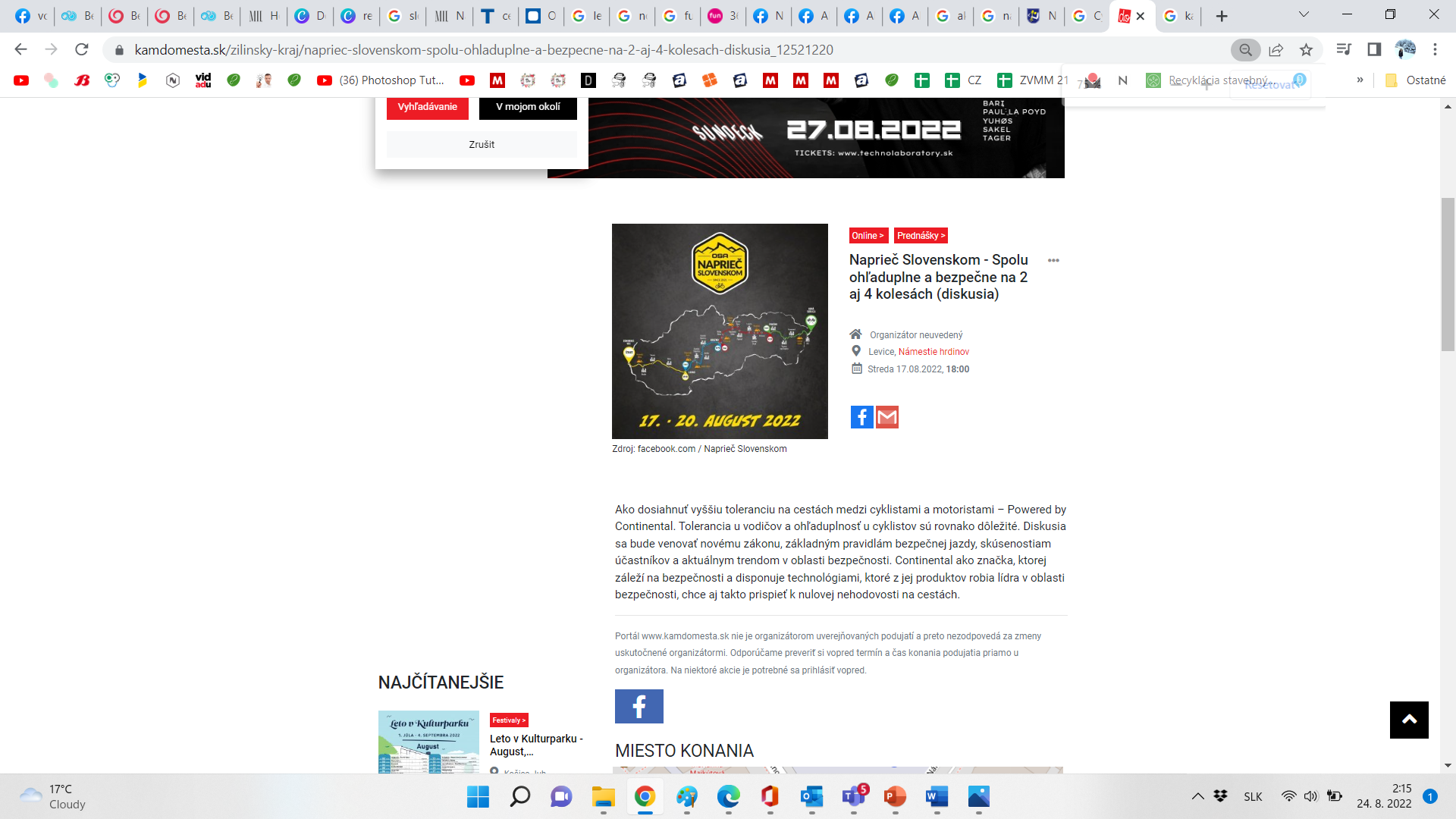 16 February 2023
Author, © Continental AG
12
MEDIÁLNE VÝSTUPY
Trnavske.radio
Online portál regionálního rozhlasu
Link: TU

RU: 7500
AVE: 150 €
16 February 2023
Author, © Continental AG
13
MEDIÁLNE VÝSTUPY
Rádio FM
Alternatívna rozhlasová stanica RTVS

RU: 5 780
AVE: 200 €
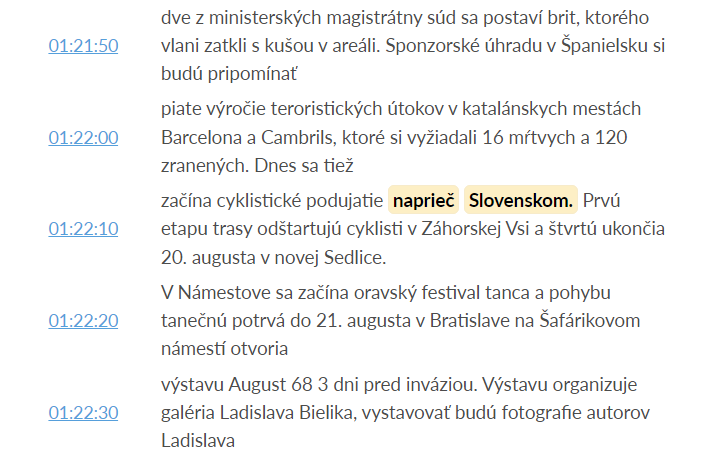 16 February 2023
Author, © Continental AG
14
ZDIEĽANIE STREAMOVANEJ DISKUSIE
Levice, 17. august 2022
23-02-16
Silke Gliemann  © Continental AG
15
MEDIÁLNE VÝSTUPY
Facebook page Naprieč Slovenskom
Profil podujatia
Link: TU

Počet videní celkom: 6200
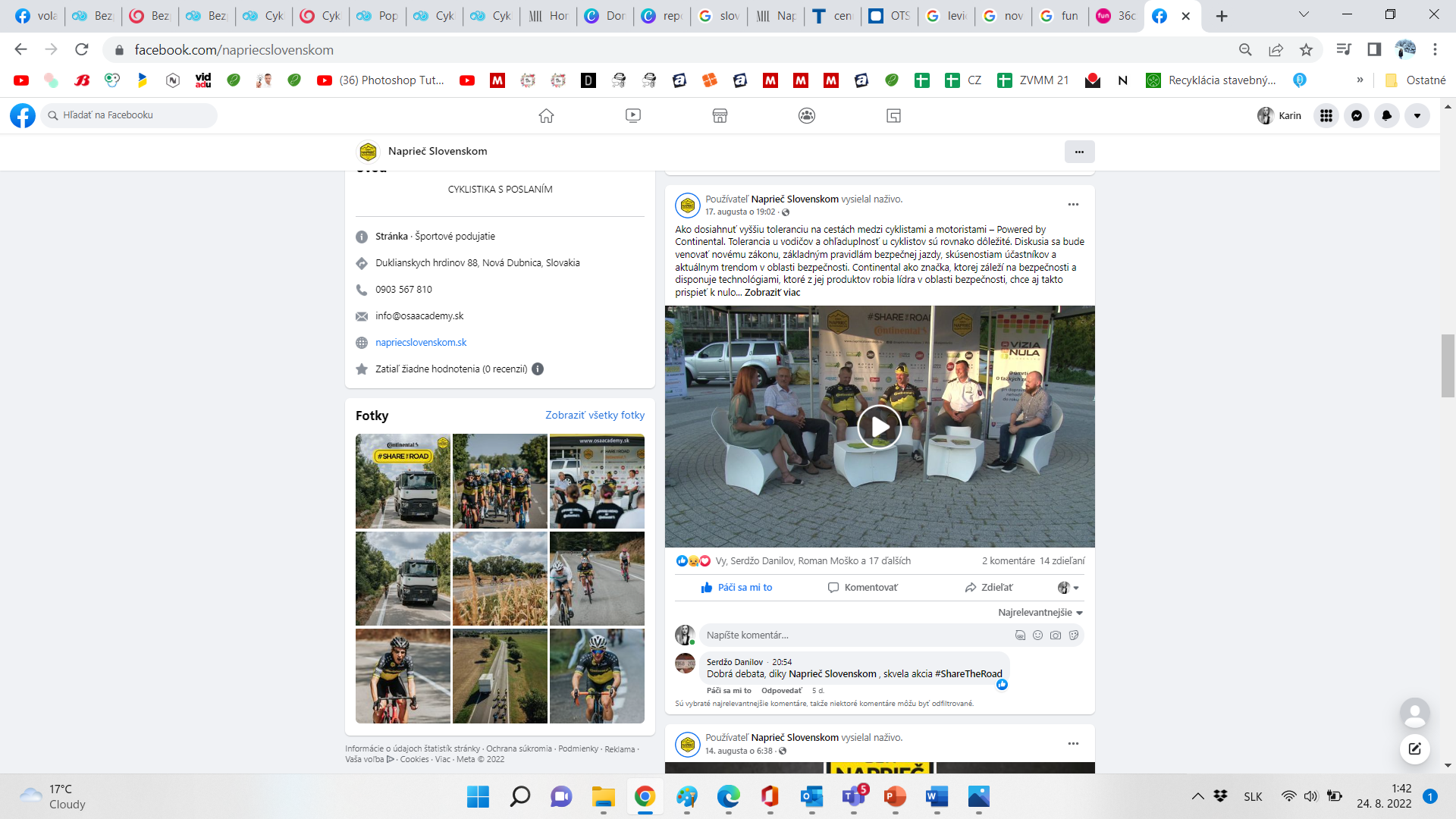 16 February 2023
Author, © Continental AG
16
MEDIÁLNE VÝSTUPY
Facebook page Volant.tv
Auto-moto online portál


Page fans: 5677
16 February 2023
Author, © Continental AG
17
MEDIÁLNE VÝSTUPY
Facebook page Aktuality.sk
Onlne spravodajský portál


Page fans: 336 331
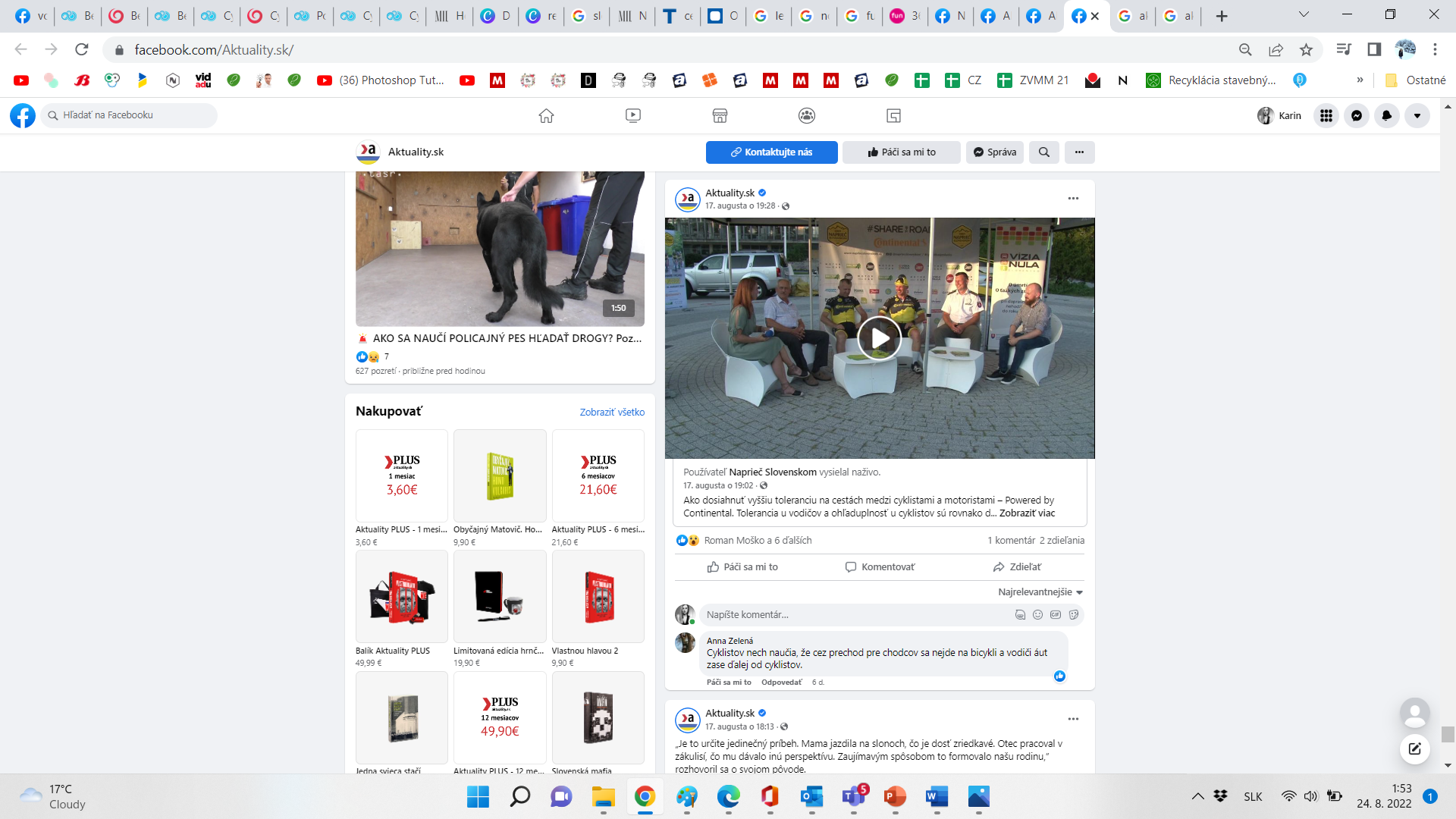 16 February 2023
Author, © Continental AG
18
MEDIÁLNE VÝSTUPY
Facebook page Aktualne.sk
Profil bývalého spravodajského portálu aktuálne 
       spravovaný portálom Aktuality.sk 


Page fans: 43 000
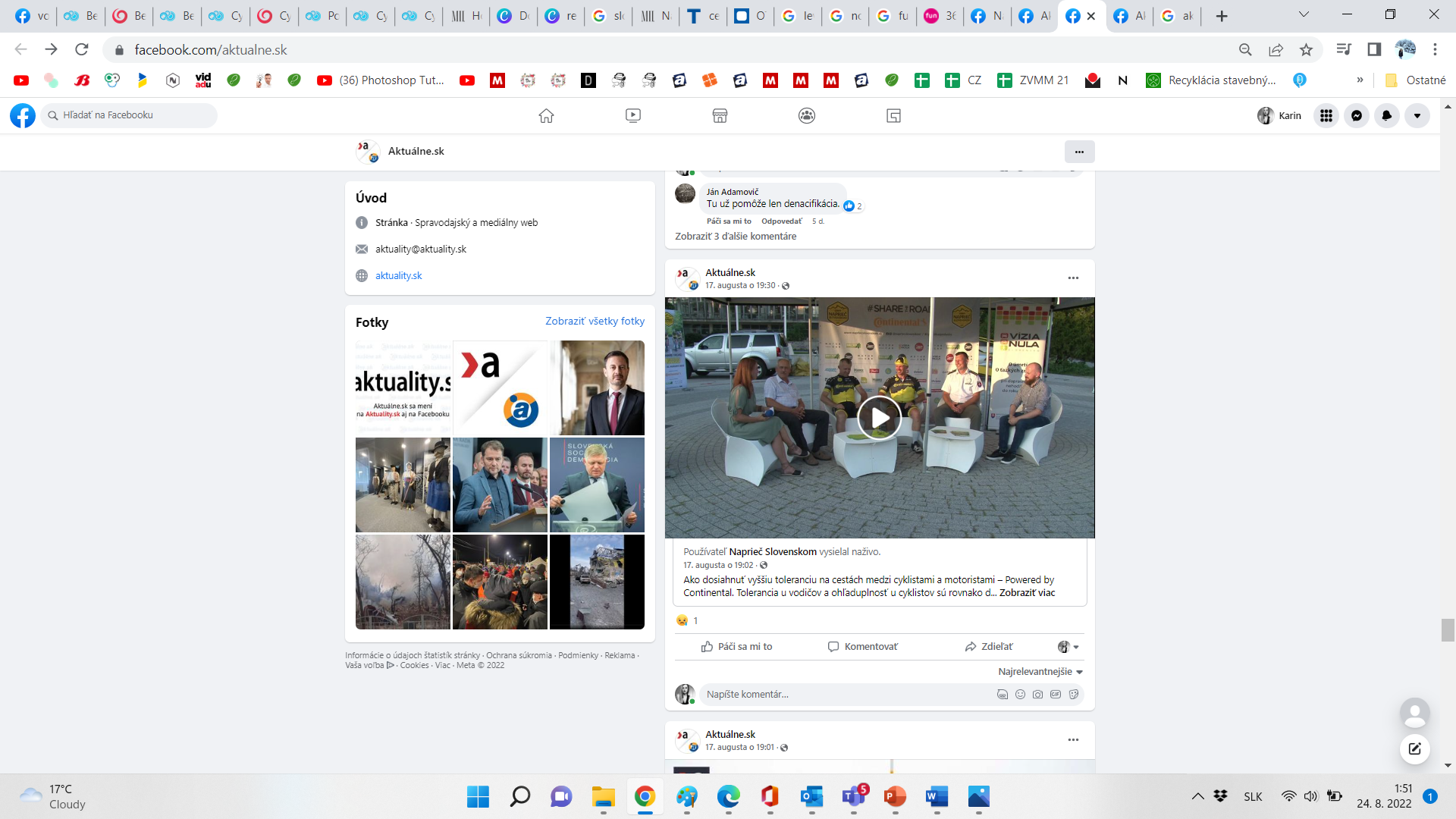 16 February 2023
Author, © Continental AG
19
MEDIÁLNE VÝSTUPY
Facebook page Leviceoline.sk
Spravodajsko-spoločenský regionálny portál
       


Page fans: 18 634
16 February 2023
Author, © Continental AG
20
ZAPOJENIE REDAKTOROV CELOŠTÁTNYCH 
TELEVÍZIÍ
2 redaktori spravodajstva najväčších celoštátnych televizíí súčasťou pelotónu 1. etapy
23-02-16
Silke Gliemann  © Continental AG
21
MEDIÁLNE VÝSTUPY
TV JOJ, Noviny o 19:00
Komerčná celoslovenská televízia
Zapojený: redaktor Richard Juriš

RU: 233 520
AVE: 38 700 €
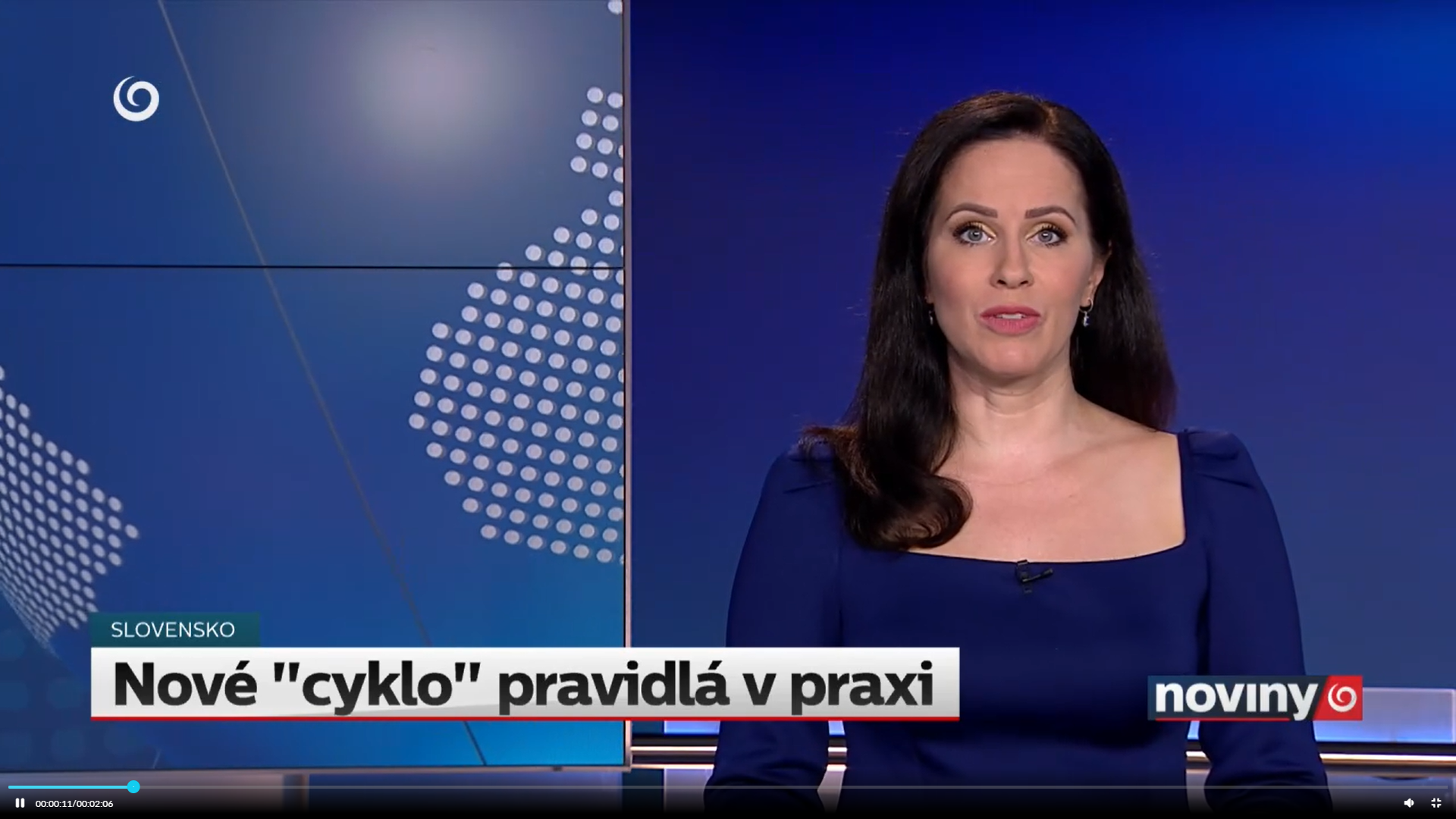 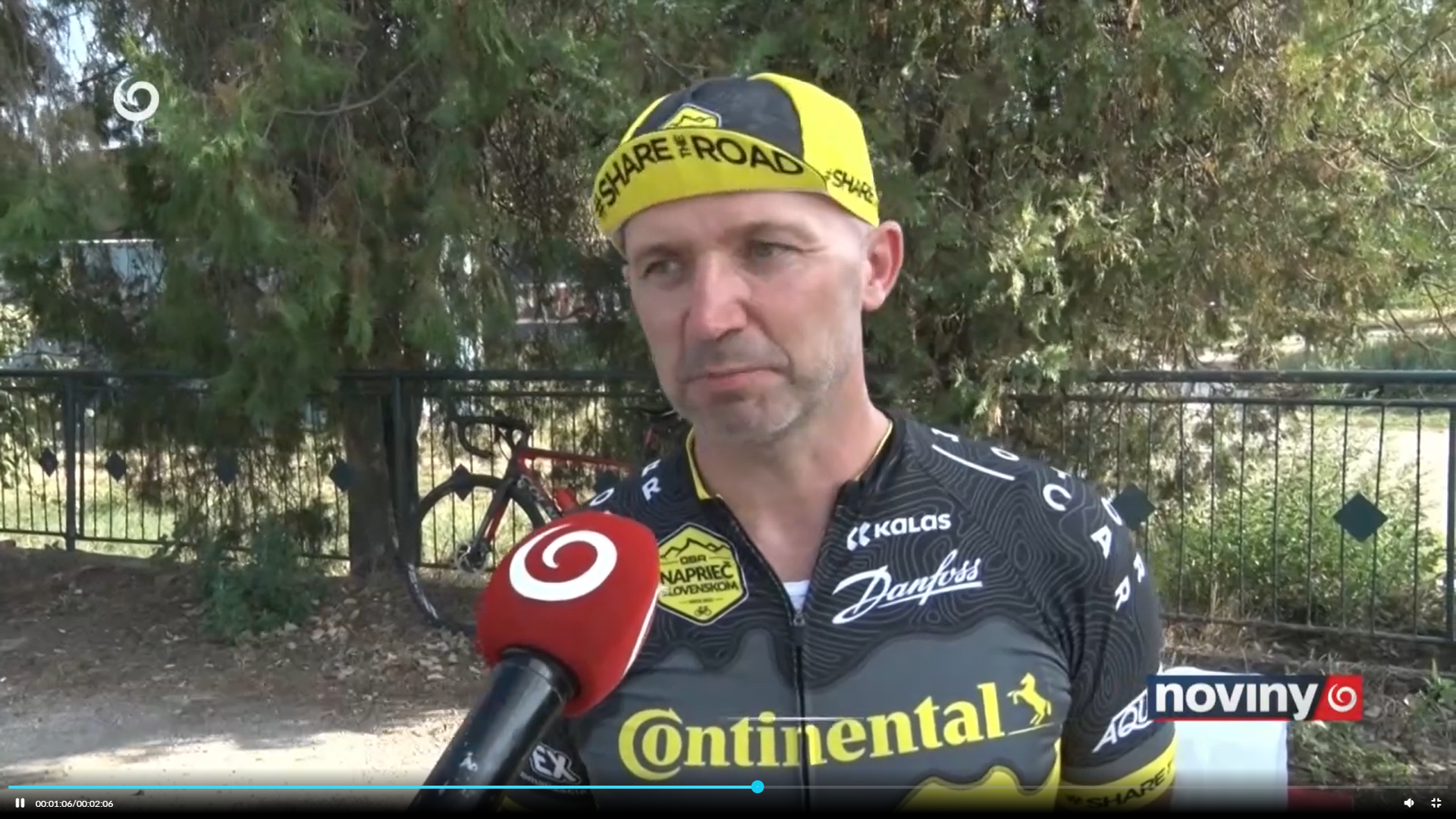 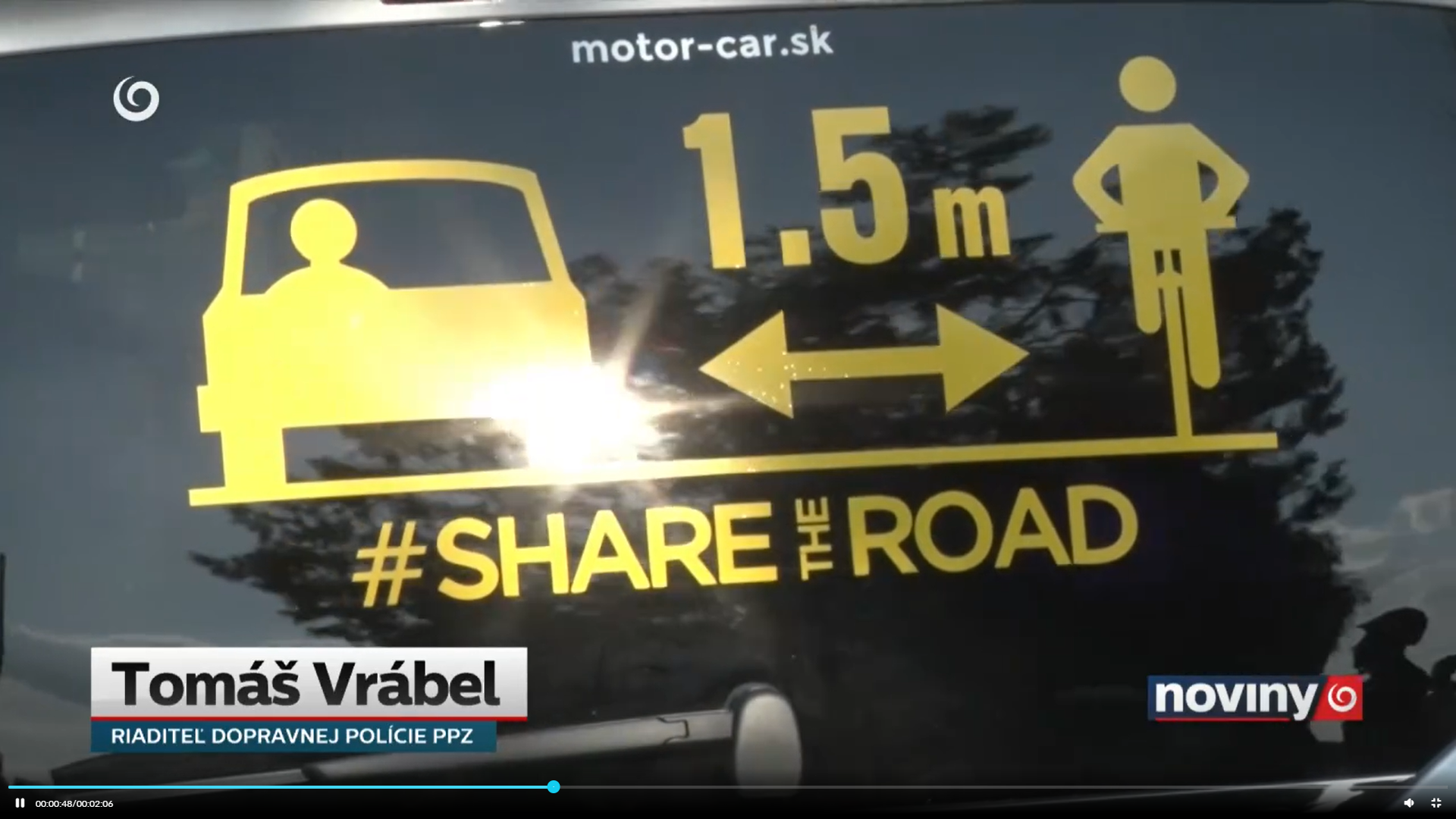 16 February 2023
Author, © Continental AG
22
MEDIÁLNE VÝSTUPY
Noviny.sk
Spravodajský portál celoštátnej televízie JOJ
Link TU

RU: 167 080
AVE: 1510 €
16 February 2023
Author, © Continental AG
23
MEDIÁLNE VÝSTUPY
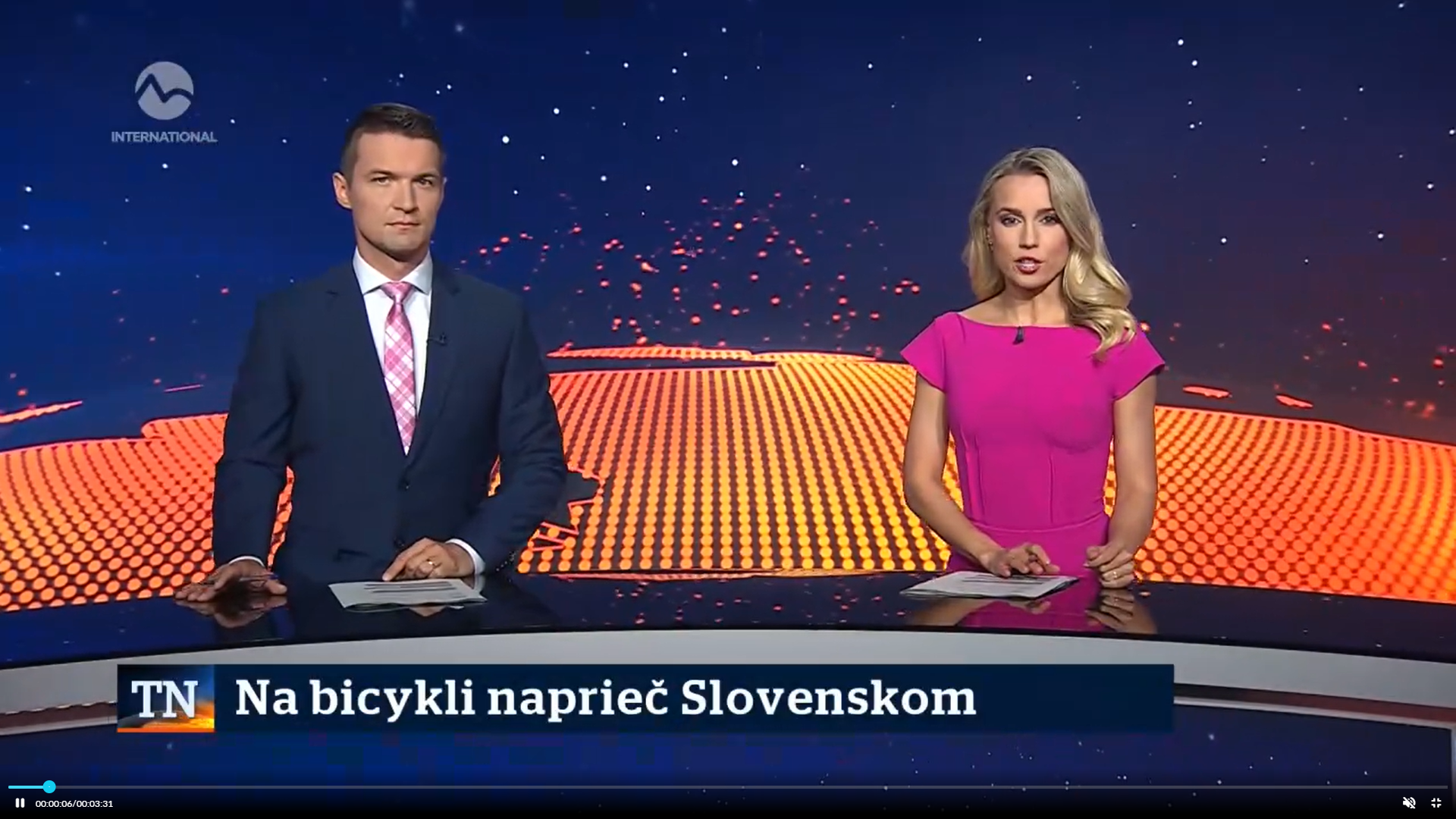 Televízia Markíza, Televízne noviny
Komerčná celoslovenská televízia
Zapojený: Marek Gudiak

RU: 337 500
AVE: 44 090 €
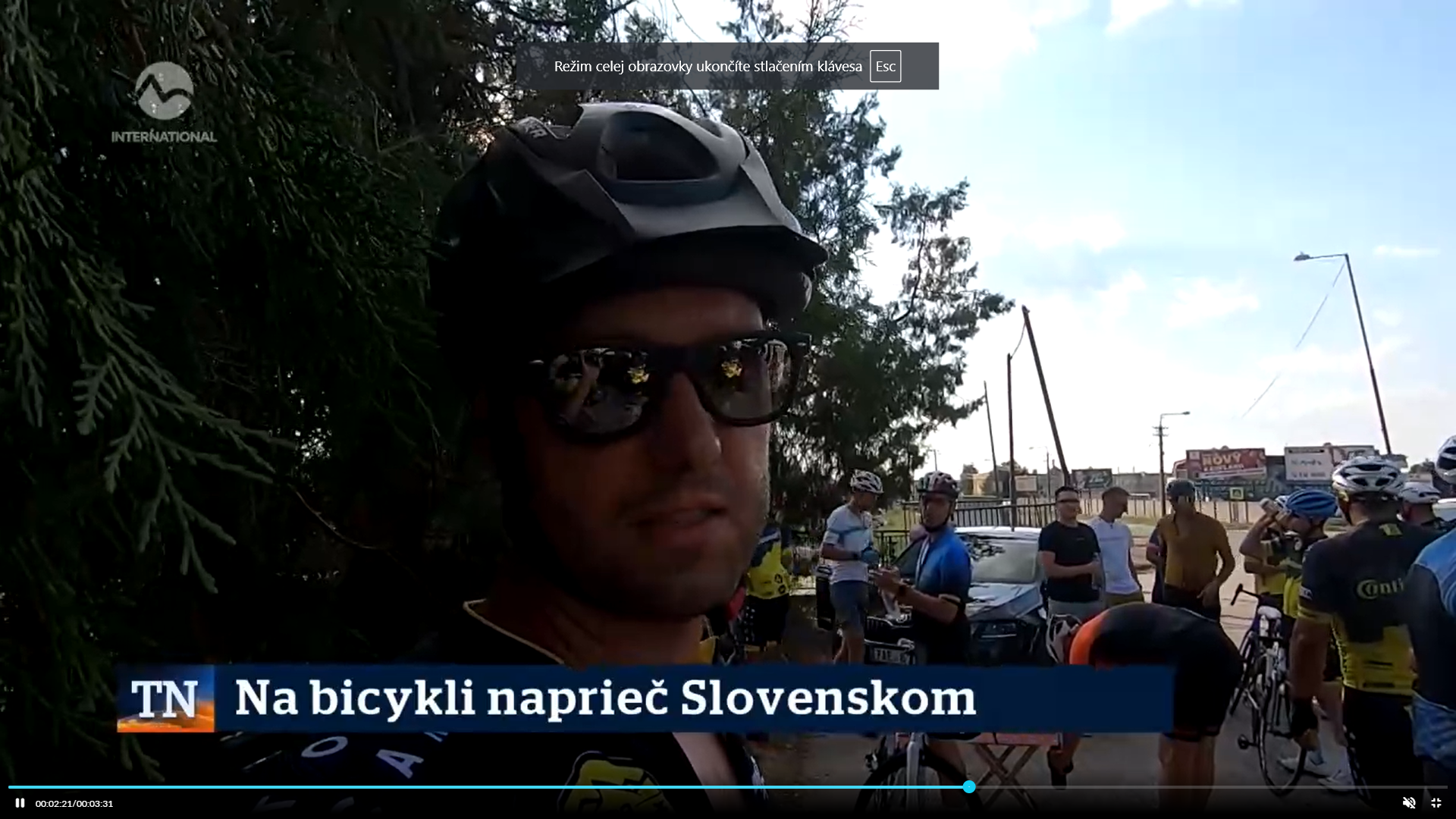 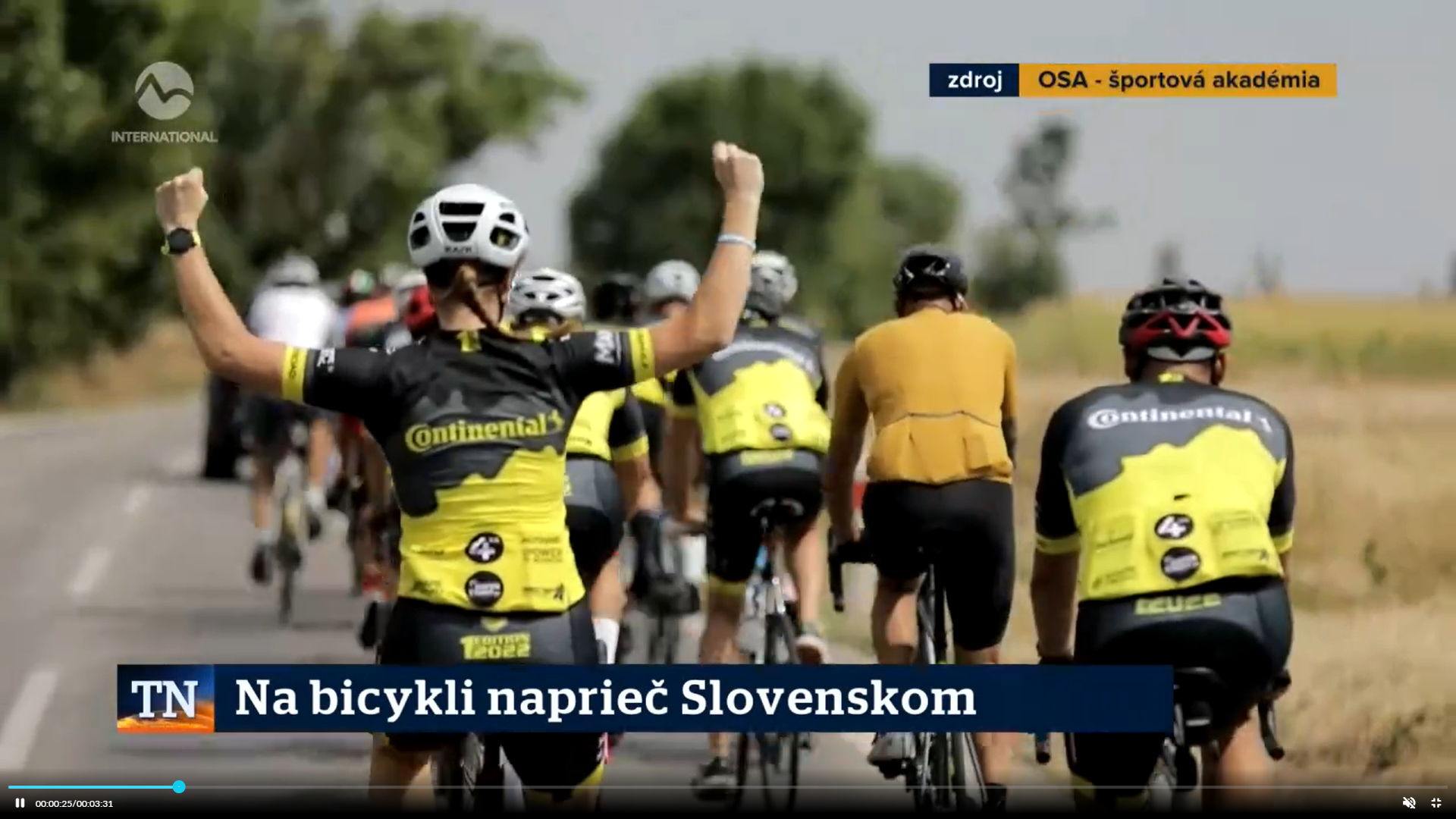 16 February 2023
Author, © Continental AG
24
MEDIÁLNE VÝSTUPY
Televízia Markíza, Televízne noviny
Komerčná celoslovenská televízia
Zapojený: Marek Gudiak

RU: 337 500
AVE: 9490 €
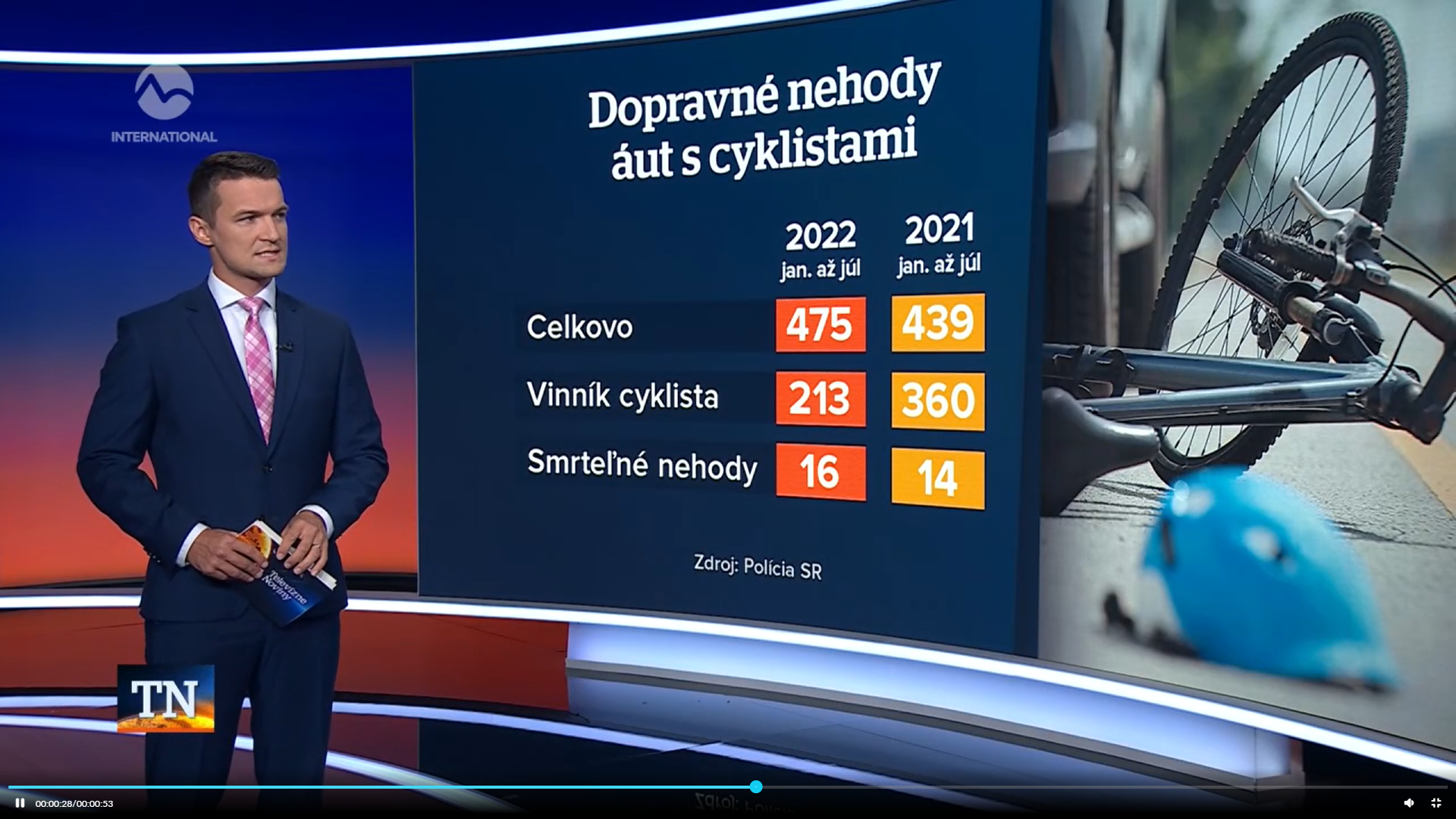 16 February 2023
Author, © Continental AG
25
ĎALŠIE MEDIÁLNE VÝSTUPY SO SILNOU VIZIBILITOU ZNAČKY CONTINENTAL ALEBO #SHARE THE ROAD
23-02-16
Silke Gliemann  © Continental AG
26
MEDIÁLNE VÝSTUPY
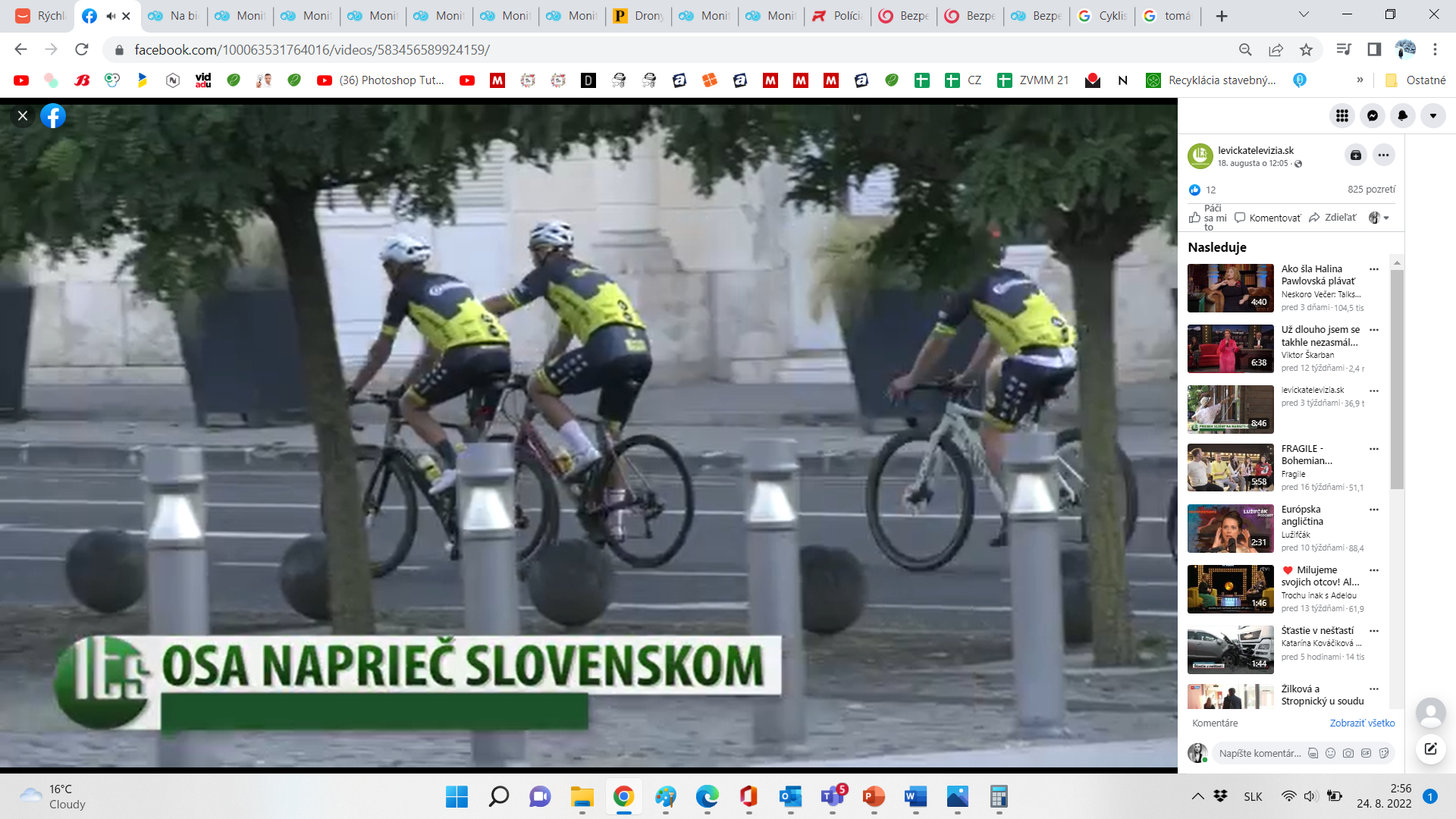 Levická televízia
Regionálna televízia

RU: N/A
AVE: 600 €
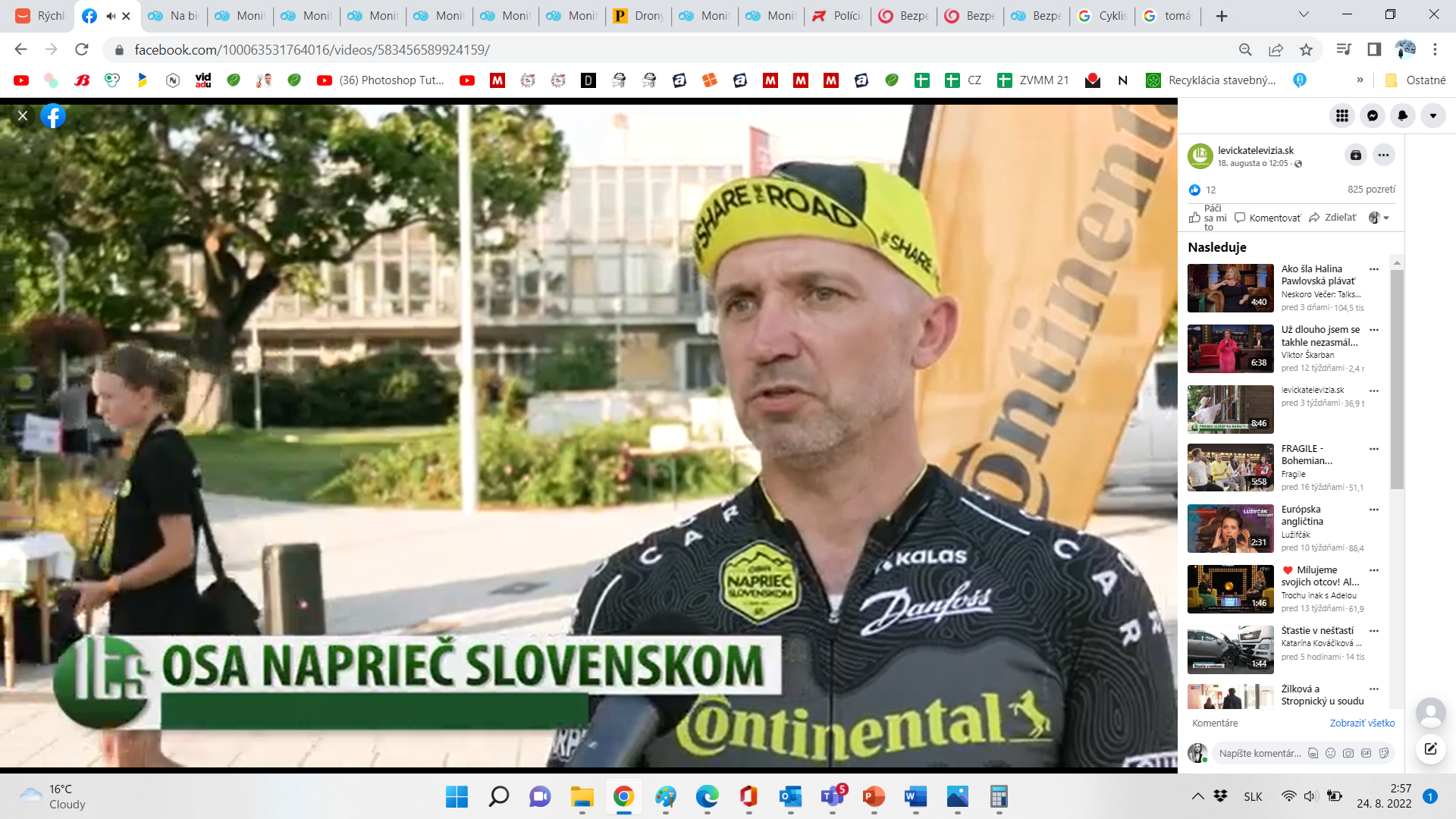 16 February 2023
Author, © Continental AG
27
MEDIÁLNE VÝSTUPY
TA3 Raňajky
Relácia súkromnej celoslovenskej televízie
Hosť v štúdiu – Adrián Gazdík

RU: 8500
AVE: 4350 €
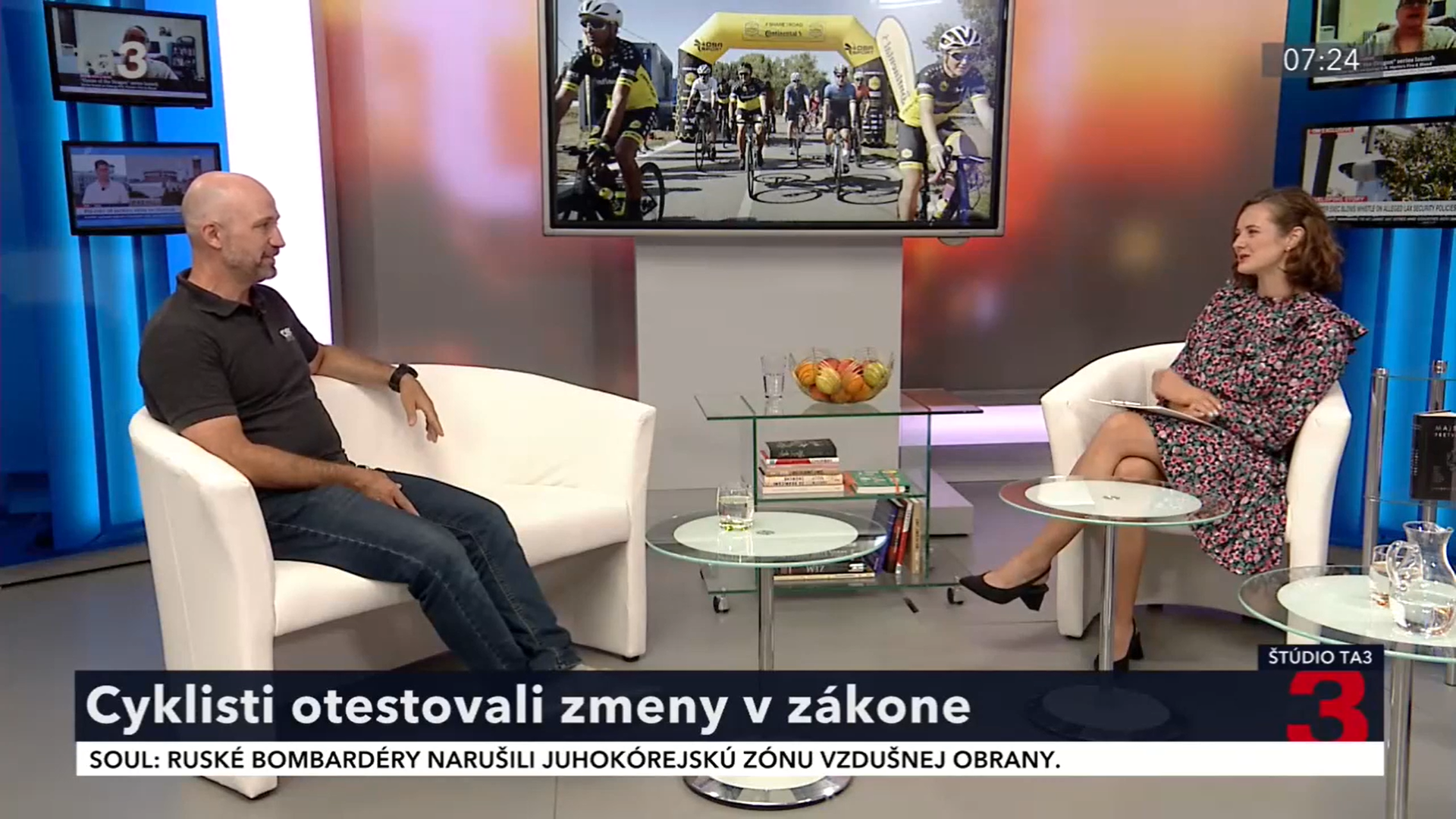 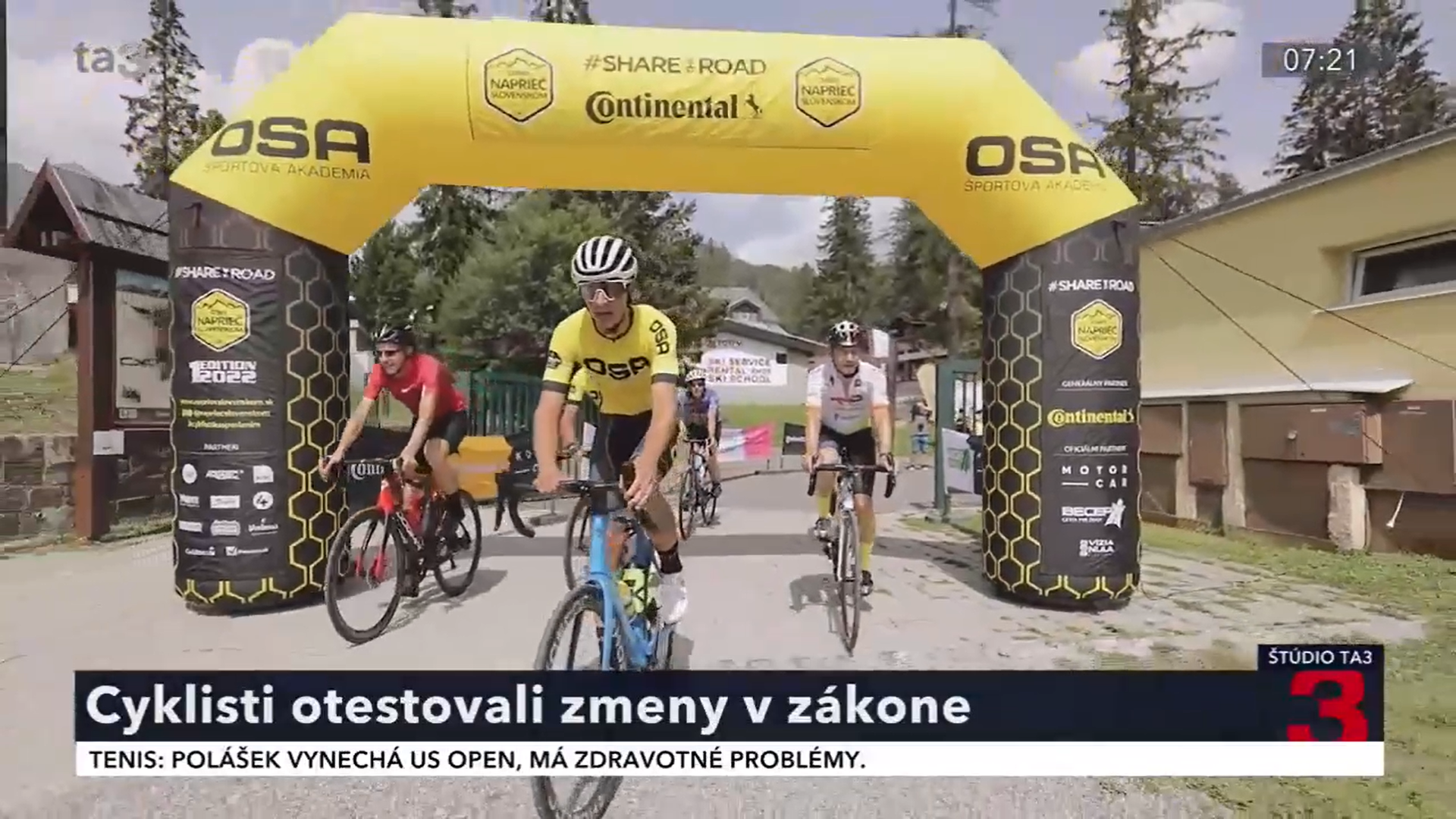 16 February 2023
Author, © Continental AG
28
MEDIÁLNE VÝSTUPY
Ta3.com
Portál celoslovenskej komerčnej televízie

RU: 71 420
AVE: 1000 €
16 February 2023
Author, © Continental AG
29
MEDIÁLNE VÝSTUPY
Biker.sk
Online portál o cyklistike

RU: 1112
AVE: 250 €
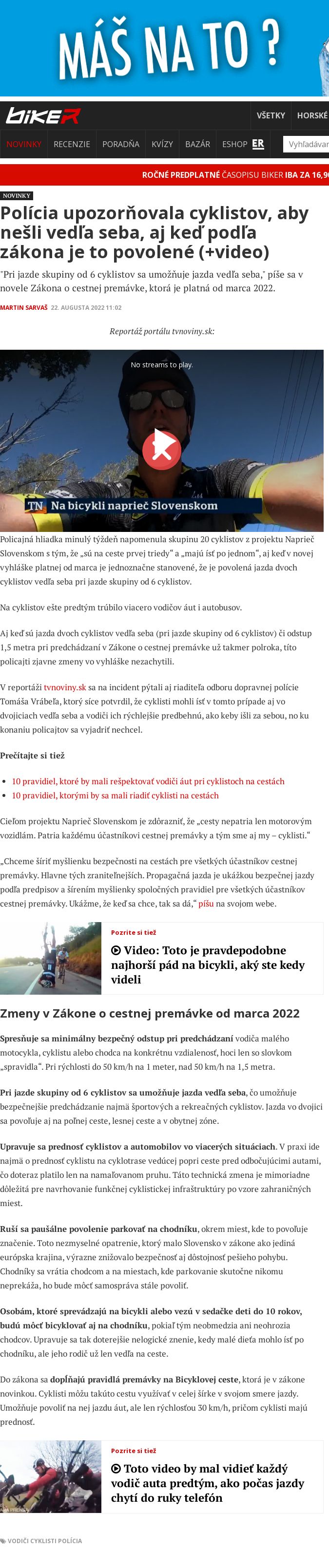 16 February 2023
Author, © Continental AG
30
MEDIÁLNE VÝSTUPY
Startitup.sk
Portál o biznise a technológiách
Link TU


RU: 370 460
AVE: 1 890 €
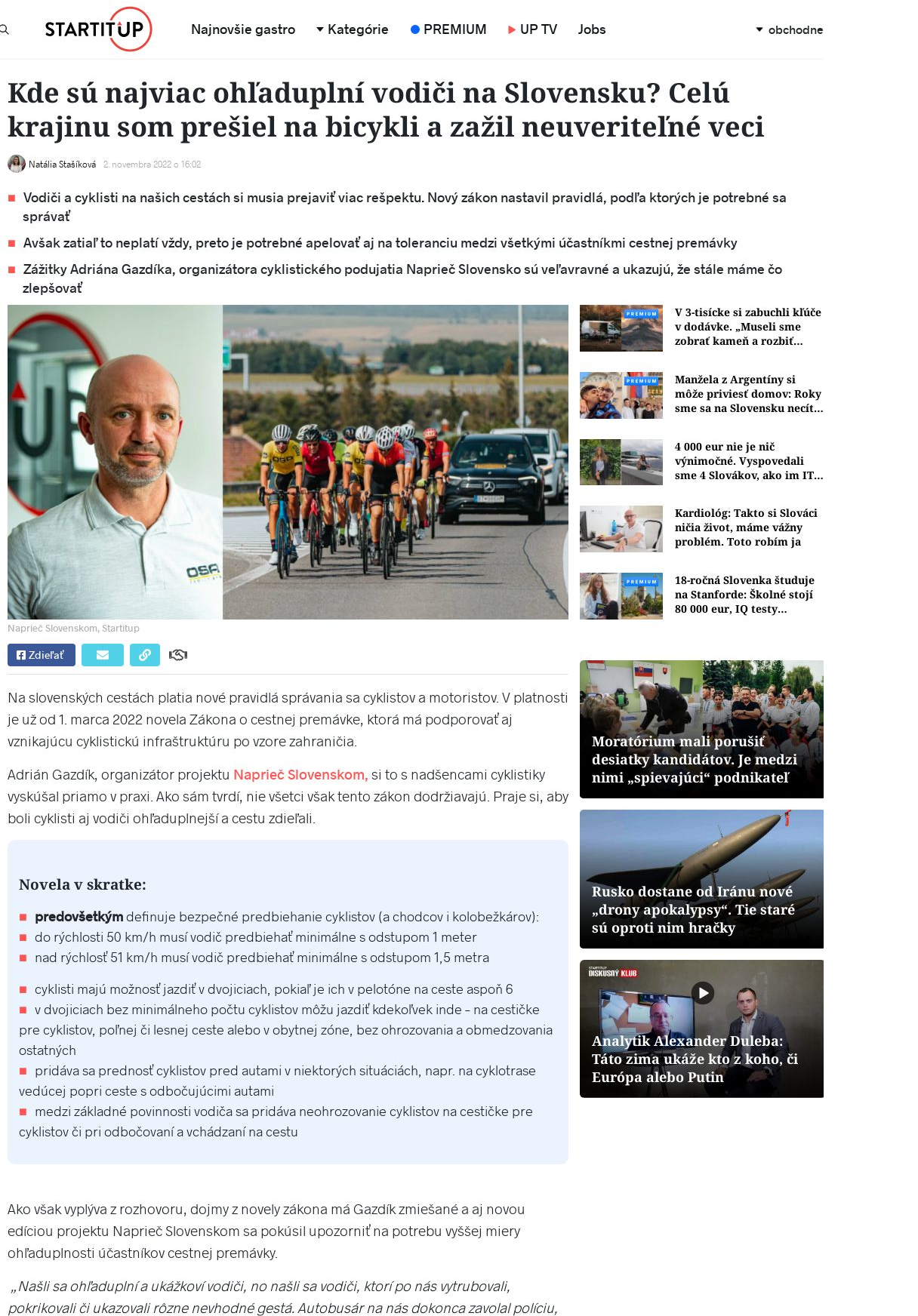 16 February 2023
Author, © Continental AG
31
VYHODNOTENIE
23-02-16
Silke Gliemann  © Continental AG
32
HIGHLIGHTY KAMPANE
1
2
3
Účasť organizátora podujatia v relácii TA3 Raňajky so zabezpečením silnej vizibility značky Contnental.
Odkomunikovanie myšlienky #ShareTheRoad so silnou vizibilitou značky Continental v hlavnom vysielacom čase 2 najsledovanejších celoštátnych televízií.
Cross-posting streamovanej diskusie jedným z najväčších online spravodajských denníkov Aktuality.sk.
16 February 2023
Author, © Continental AG
33
VÝSLEDKY
KATEGÓRIA VÝSTUPOV
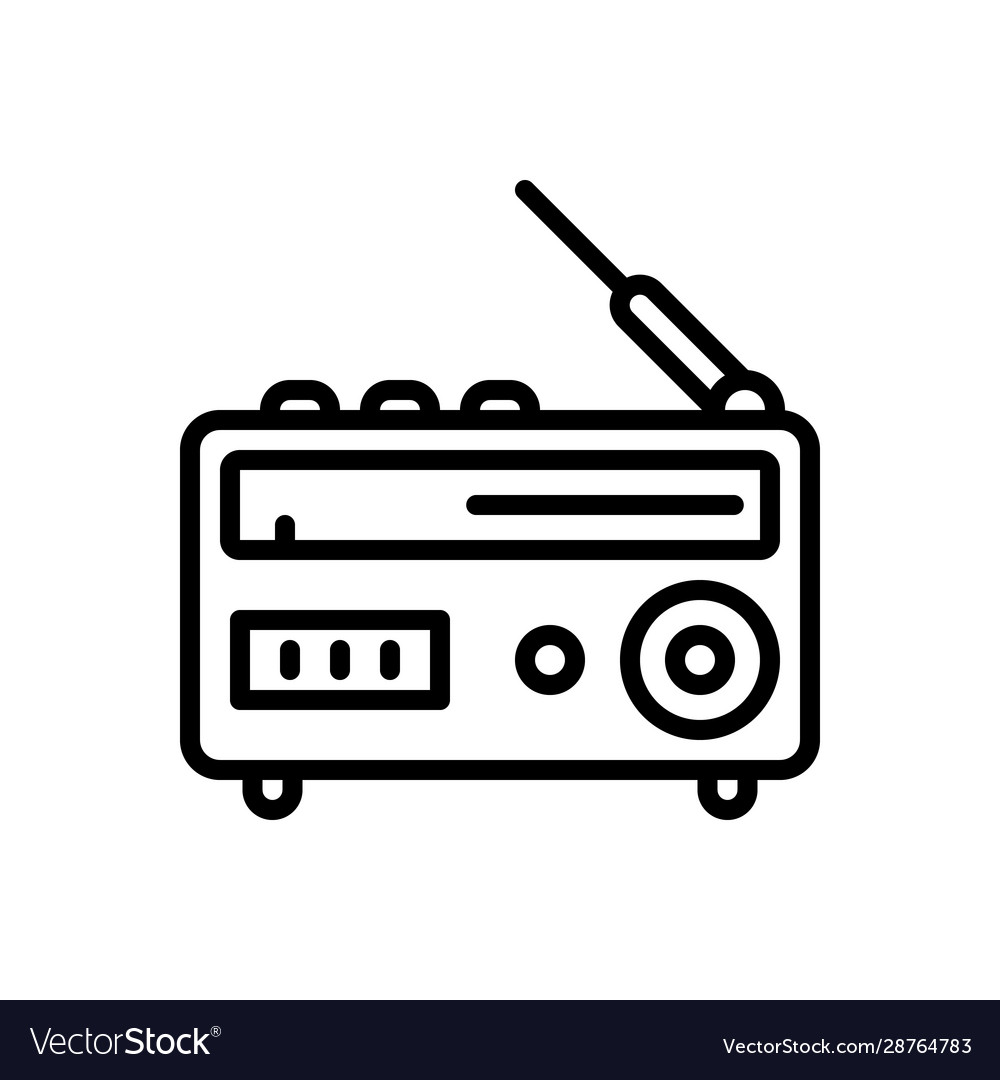 2 326 932 RECIPIENTOV MALO MOŽNOSŤ BYŤ ZASIAHNUTÝCH KAMPAŇOU V MÉDIÁCH
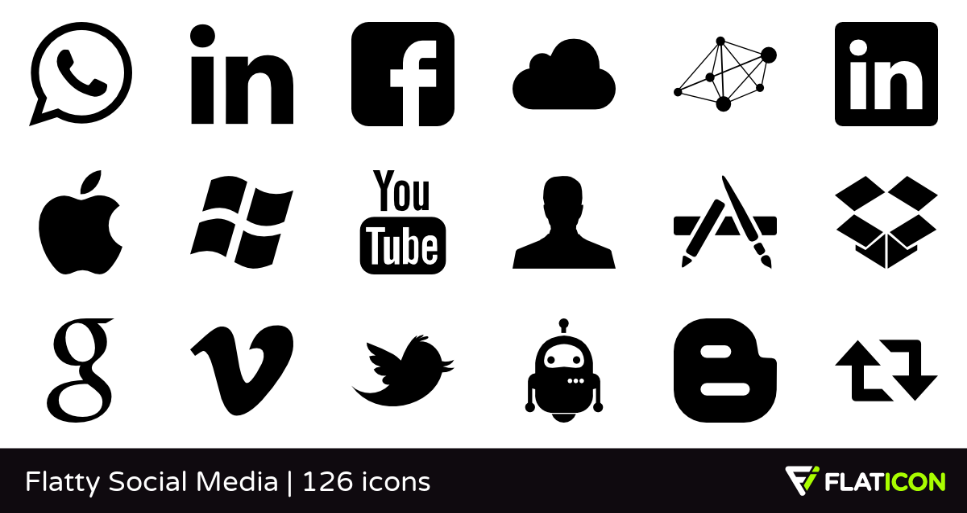 92 %
SLOVNÁ ZMIENKA ALEBO VIZIBILITA ZNAČKY VO VÝSTUPOCH
Sociálne siete
Rozhlas
TV
Online
6 200 UŽÍVATEĽOV VIDELO STREAMOVANÚ DISKUSIU NA FACEBOOKU
4
12
5
3
výstup
výstupov
výstupov
výstupy
106 520 € HODNOTA KAMPANE VYPOČÍTANÁ NA ZÁKLADE CENY MEDIÁLNEHO PRIESTORU
16 February 2023
Author, © Continental AG
34